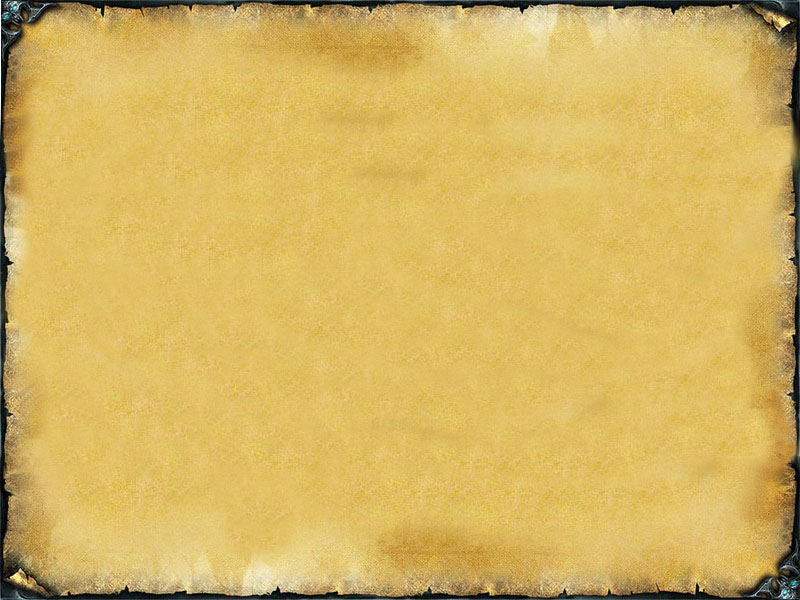 МБДОУ  «Дубёнский детский сад комбинированного вида «Солнышко»
       
  Опыт работы по теме: 
         
«Первые шаги в мир музея»


Автор:   воспитатель Качалова Л. В.

С. Дубёнки
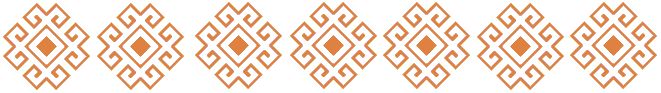 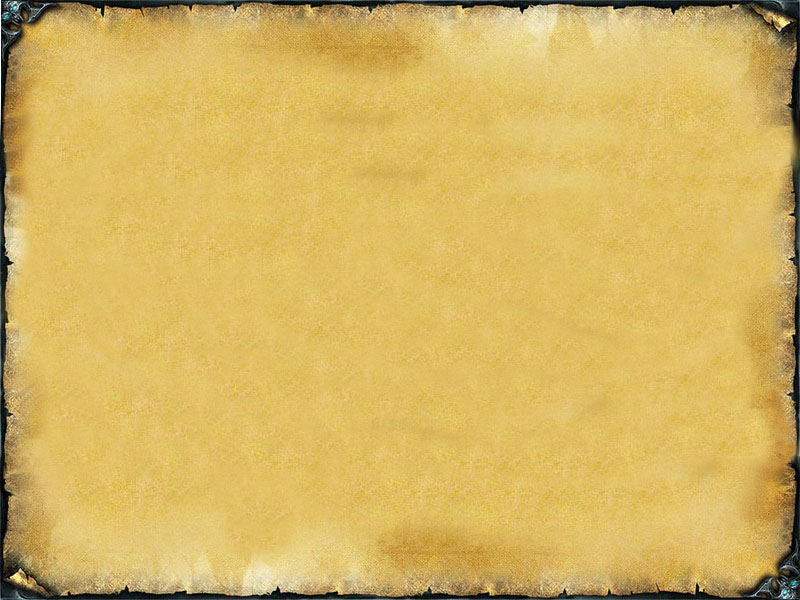 «Дружелюбие, уважение к людям разных национальностей не передаются по наследству, в каждом поколении их надо воспитывать вновь и вновь, и чем раньше начинается формирование этих качеств, тем большую устойчивость они приобретут». Э.К.Суслова
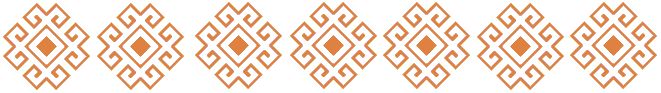 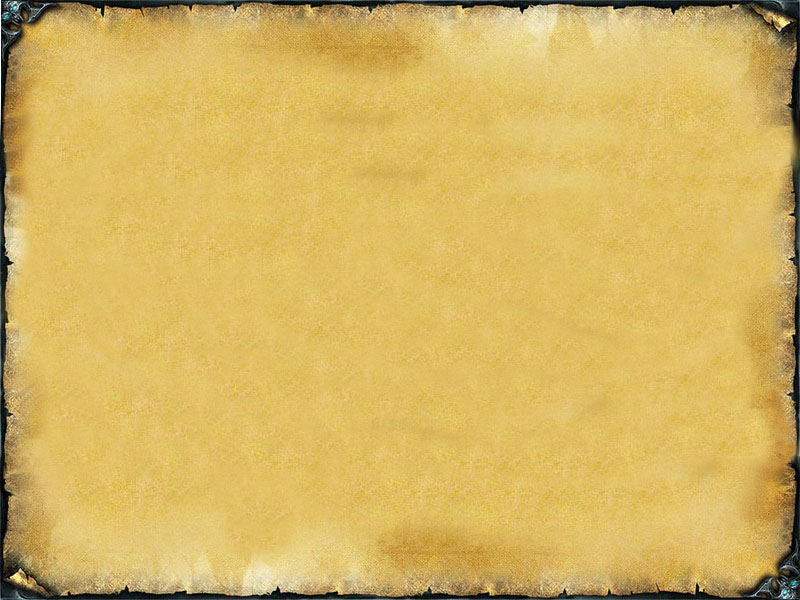 Цель проекта:  воспитание творчески развитой личности дошкольников средствами приобщения детей к истокам культуры и традиции мордовского народа.
Задачи:
Образовательные:
1.Расширять представление у детей о культуре и традициях мордовского народа.
2.Познакомить дошкольников с обрядами мордовского народа.
3. Обогащать словарный запас детей в процессе духовно – нравственного воспитания и диалогического общения.
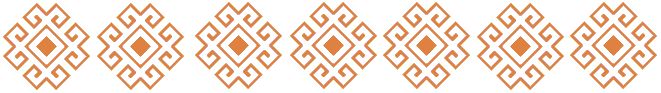 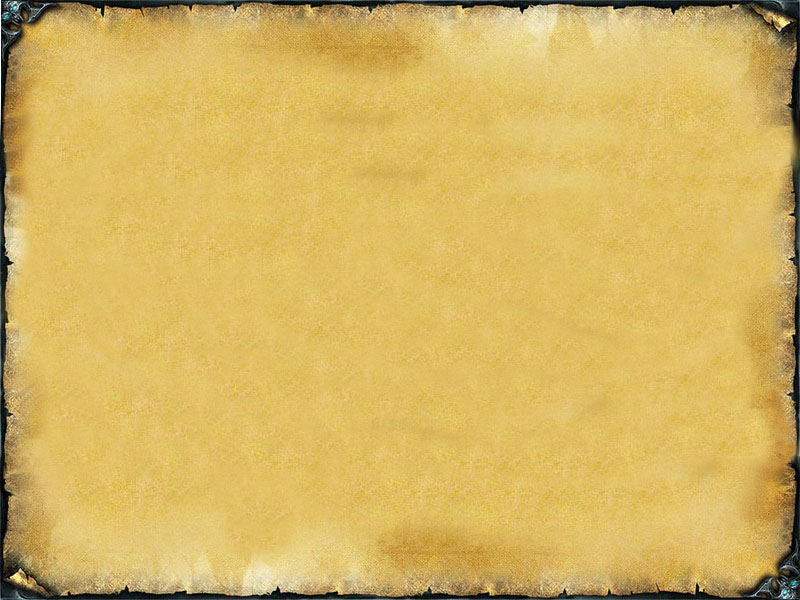 Развивающие:
1. Развивать интерес и уважение к культуре и традициям мордовского народа.
2.Развивать познавательную активность, любознательность дошкольников.
Воспитательные:
1.Воспитывать  чувство собственного достоинства у ребенка, как представителя мордовского народа.
2. Воспитывать толерантное отношение к представителям других национальностей.
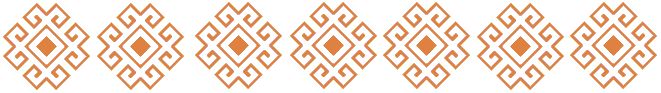 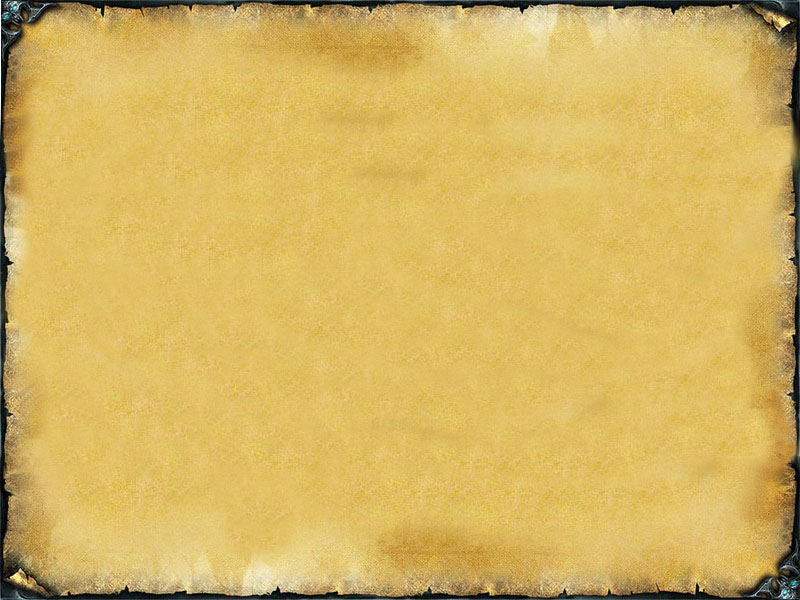 Актуальность.
Современное российское общество остро переживает кризис духовно – нравственных идеалов. Сегодня каждый из нас понимает потребность возрождения и развития духовных традиций нашего Отечества.
       В связи с этим ключевая роль детского сада - создание оптимальных условий для всестороннего развития духовно-нравственного потенциала дошкольников через гармоничное  построение целостного педагогического процесса в дошкольном учреждении основанного на культурных ценностях родного края.
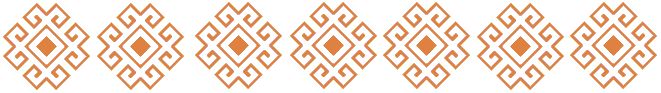 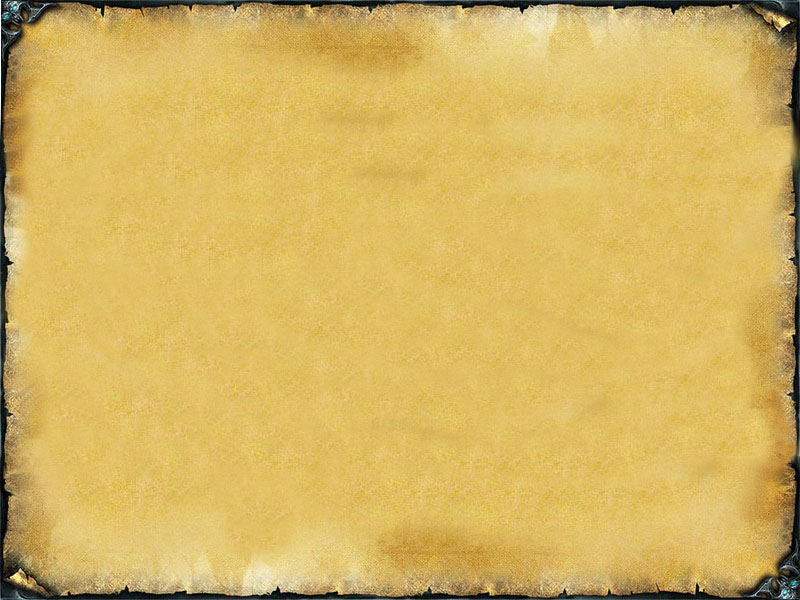 Без знания своих корней, традиций своего народа, нельзя воспитать  полноценного человека. Знакомство с  культурой, традициями и обычаями мордовского  народа, помогает воспитывать любовь к истории, культуре мордовского  народа, помогает сохранить прошлое. Поэтому познание детьми народной культуры и традиций  мордовского народного творчества, народного фольклора, положительно влияет на эстетическое развитие детей, раскрывает творческие способности каждого ребёнка, формирует общую духовную культуру.
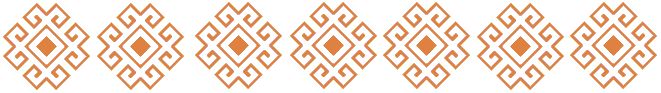 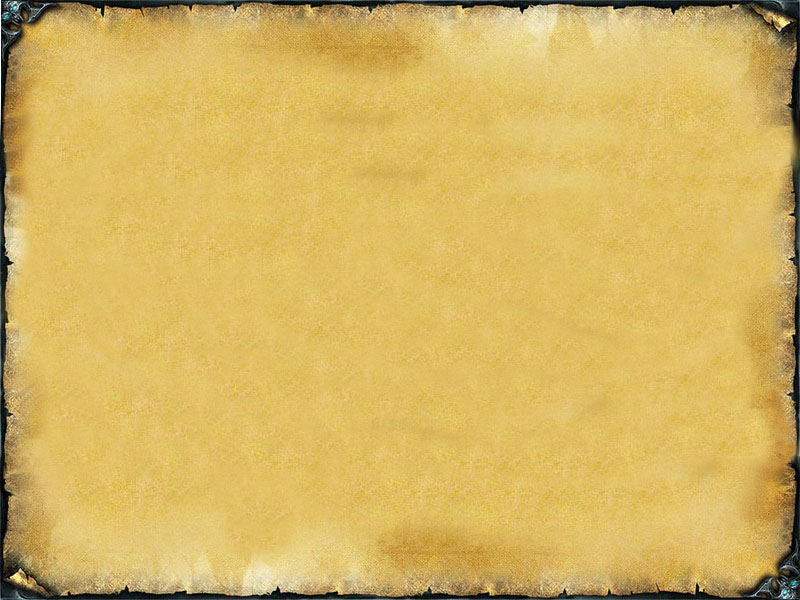 Развивать у детей понимания культурного наследия и воспитывать бережное отношение к нему необходимо с дошкольного возраста. 
Большое место в приобщении детей к народной культуре должны занимать народные праздники и традиции, знакомство с традициями и народными обрядами. Необходимо дать детям представление о культуре народа, что формирует в детях позитивные ценности. 
Знакомство дошкольников с культурой, обычаями и традициями мордовского народа будет способствовать творческому развитию личности ребенка и воспитанию у детей чувства патриотизма и толерантного отношения к людям другой национальности.
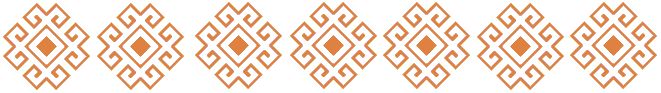 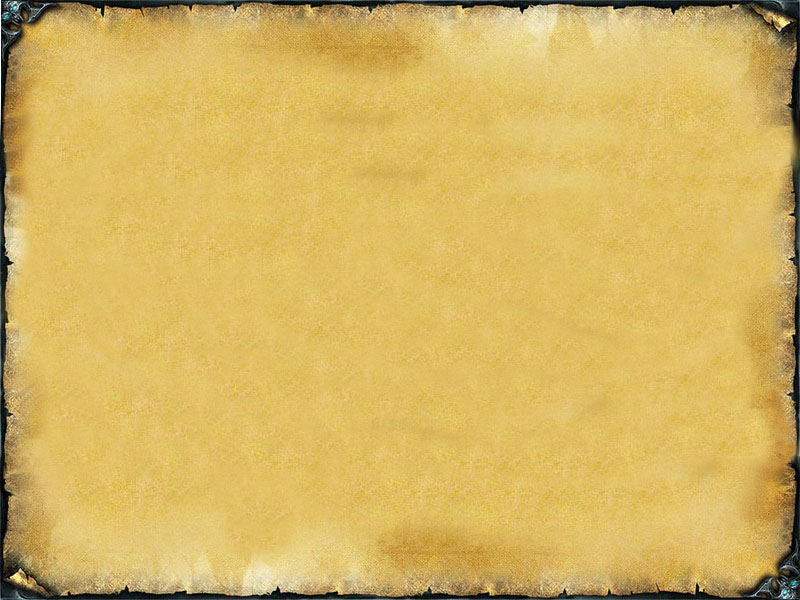 В нашем ДОУ созданы условия для более углубленного ознакомления детей с мордовским народным творчеством: специальное помещение отведено под «Мордовскую избу», где дошкольники познакомиться с посудой и вещами старины.
Дети знакомятся с предметами декоративно- прикладного искусства, бытом людей в старину. Работа по приобщению к культуре народов Поволжья проходит во всех режимных моментах и НОД.
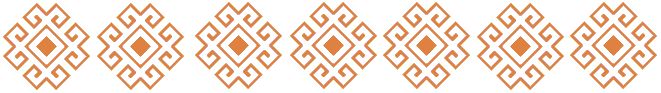 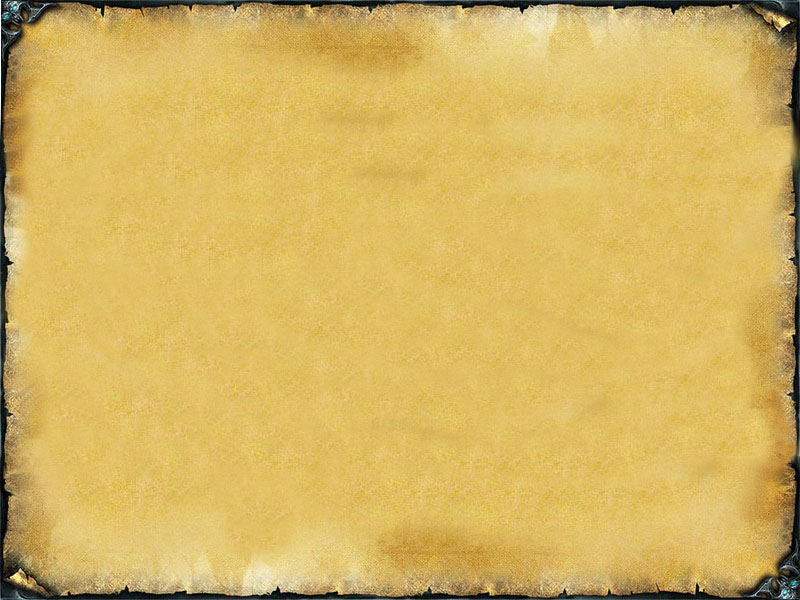 Известно, что приобщение детей к культурно историческому наследию своей Родины является средством формирования у них патриотических чувств и развития духовности. В этой связи посещение музея оказывает огромное положительное влияние. Музей приобщает ребенка к миру общечеловеческих ценностей. Дошкольник, приходя в музей за «красотой», приобщается к культуре, которая формирует в его душе значимость переживания увиденного.
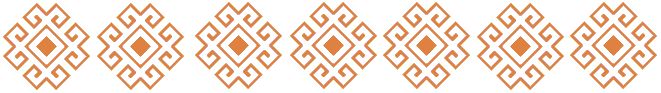 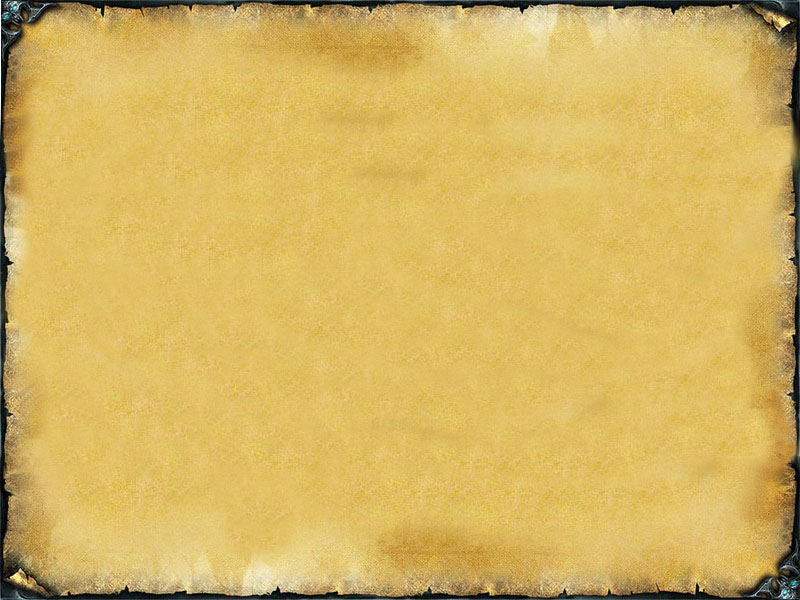 Экскурсия по музею
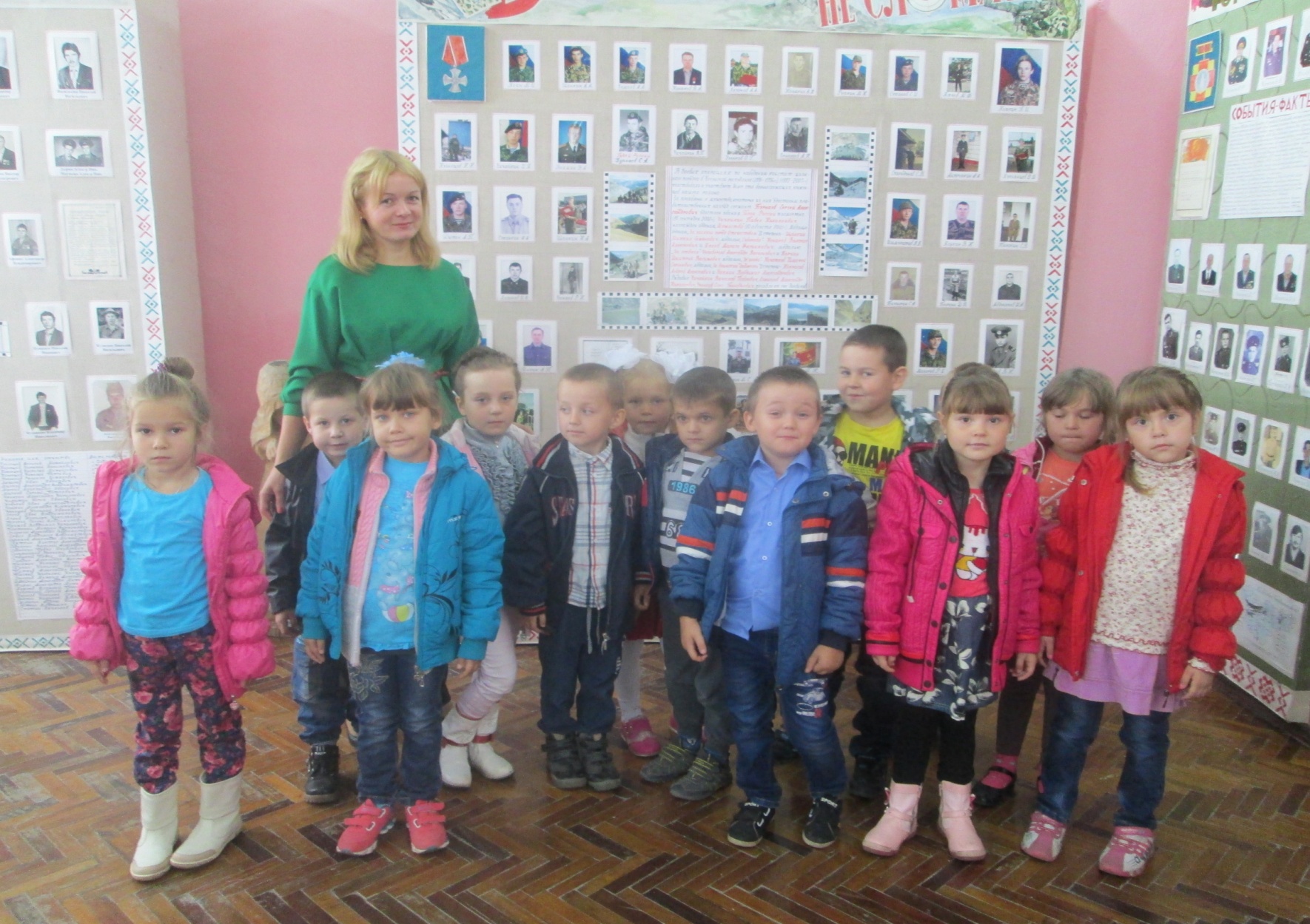 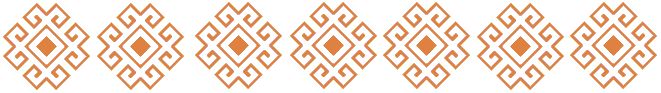 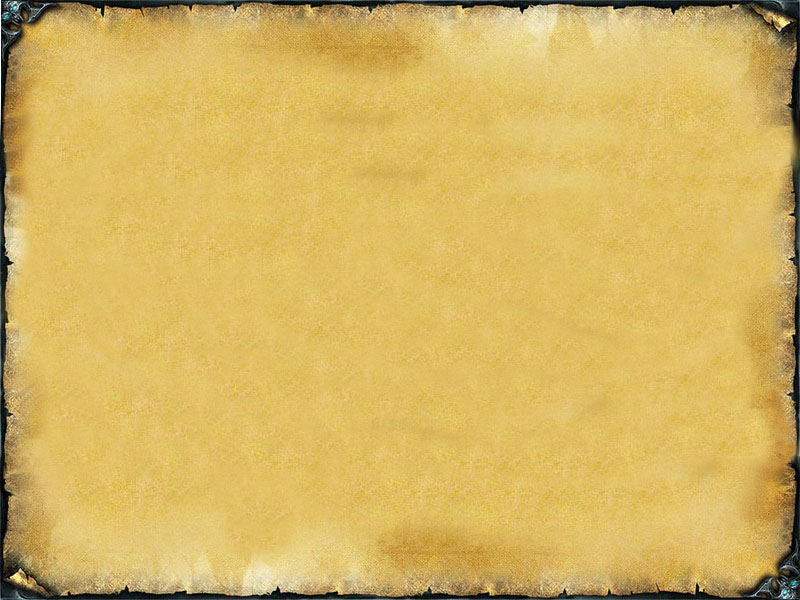 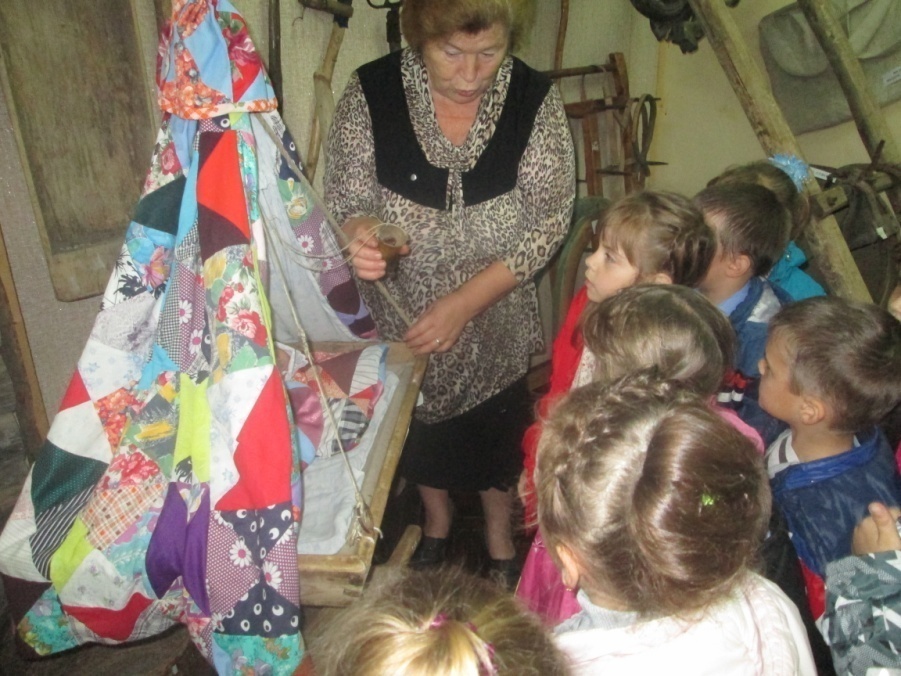 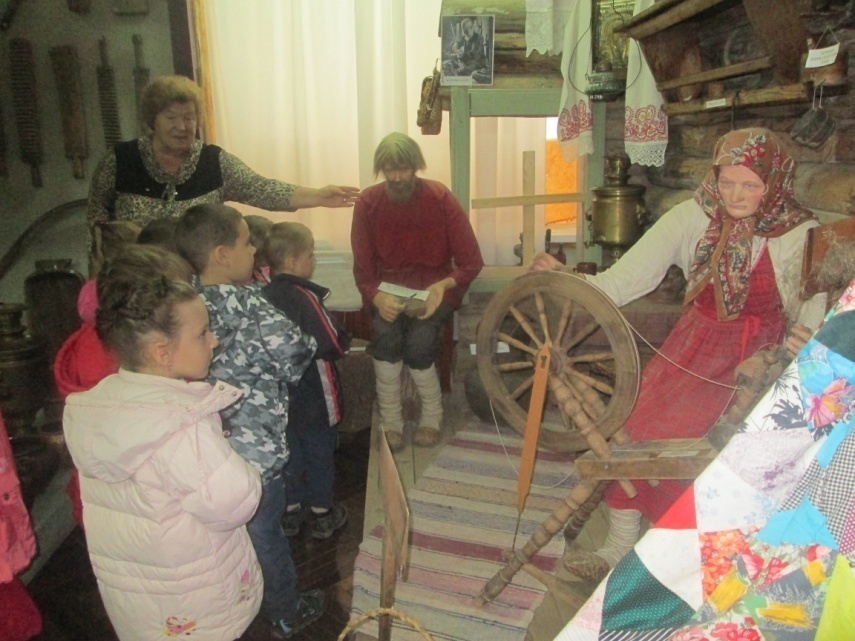 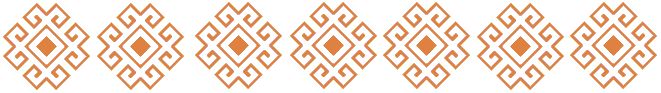 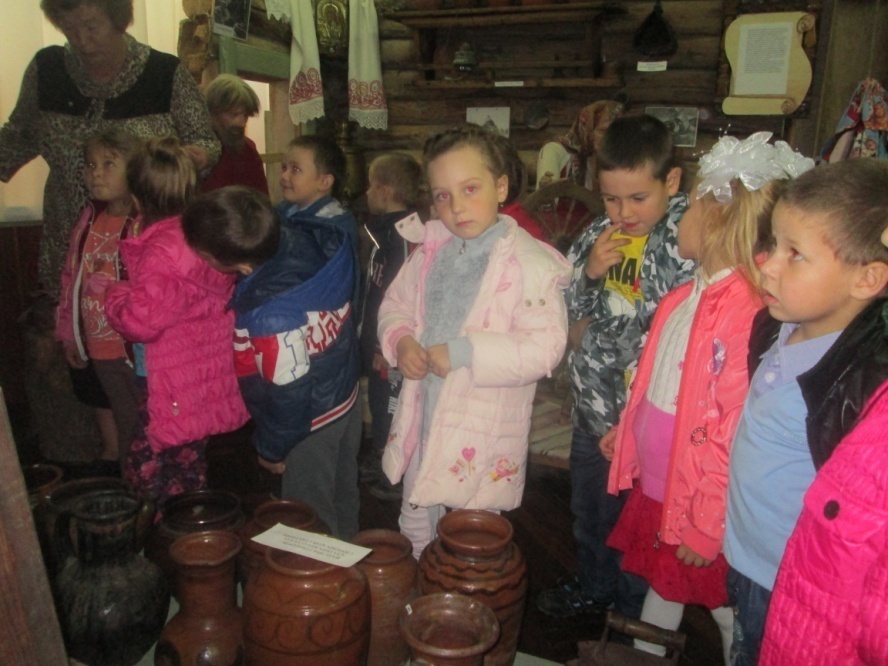 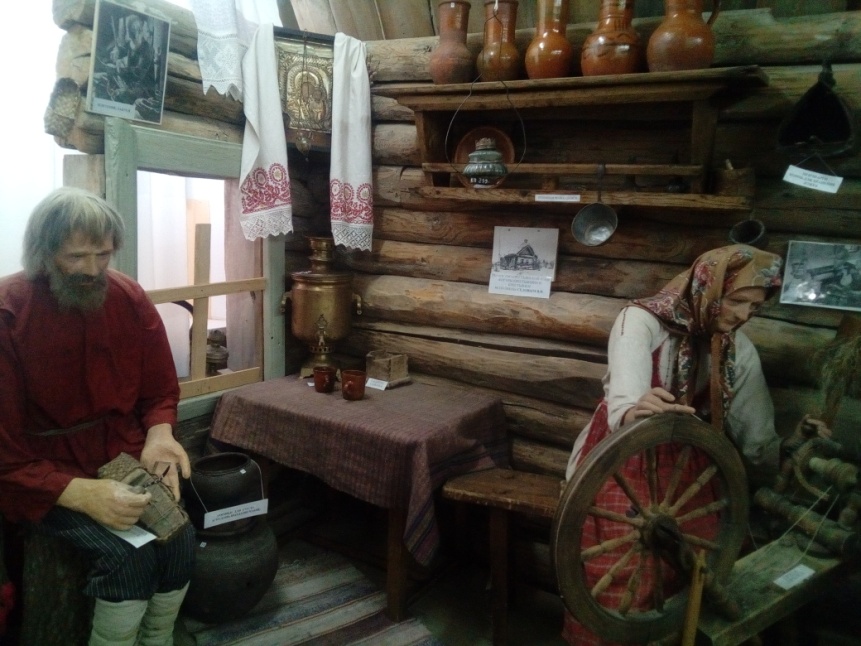 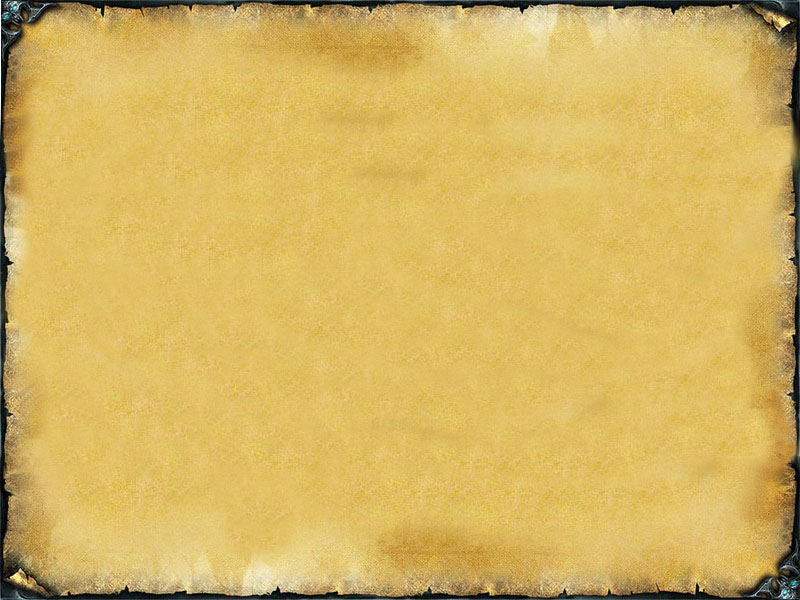 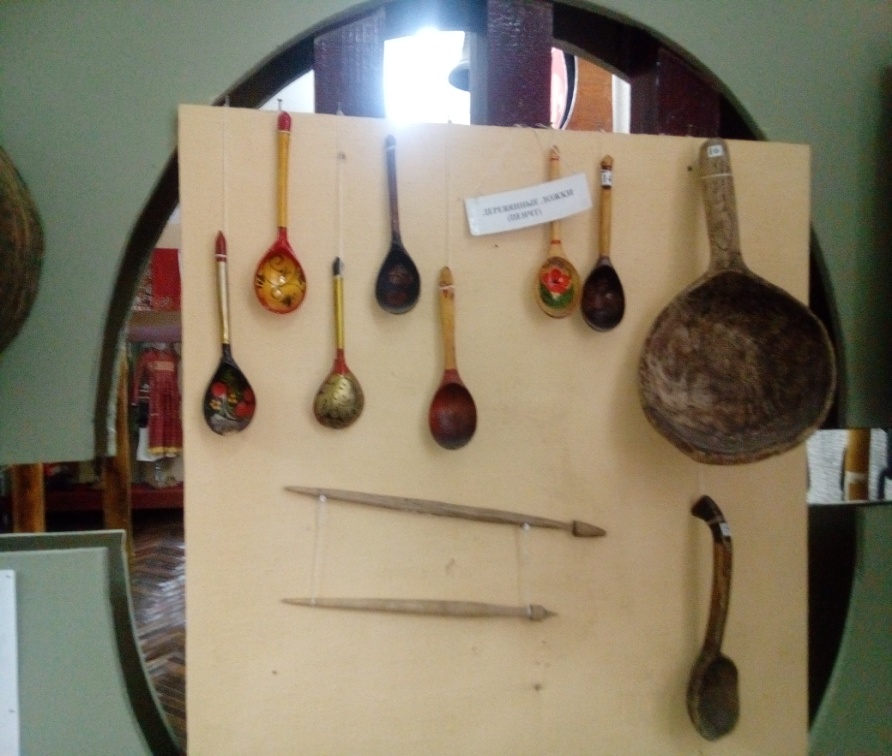 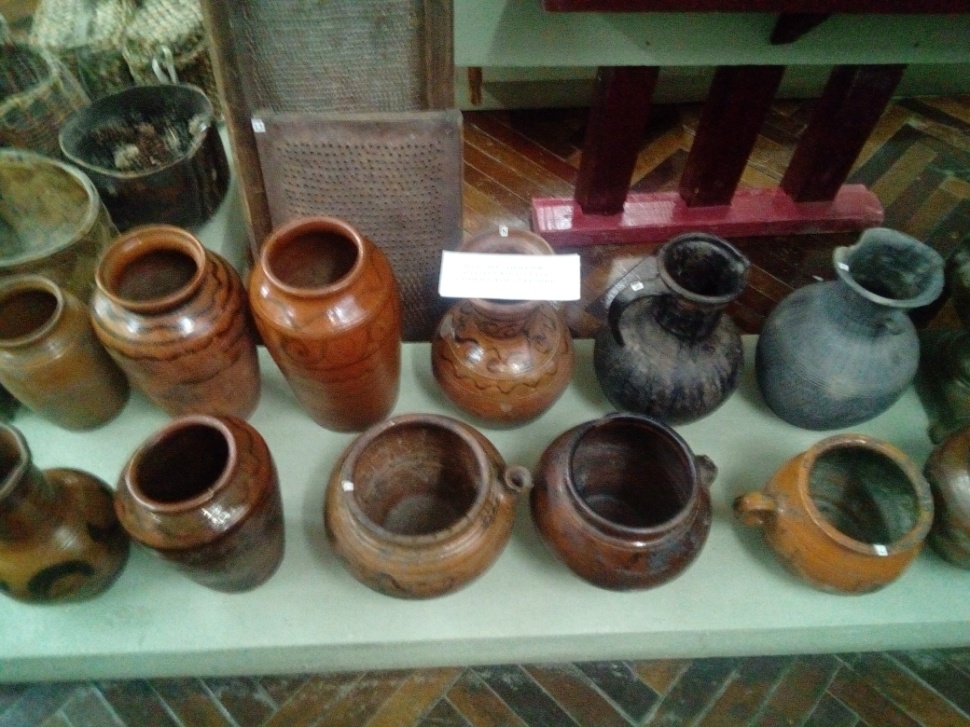 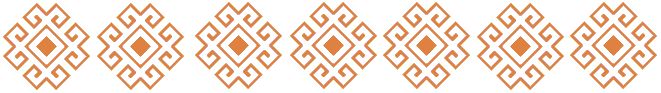 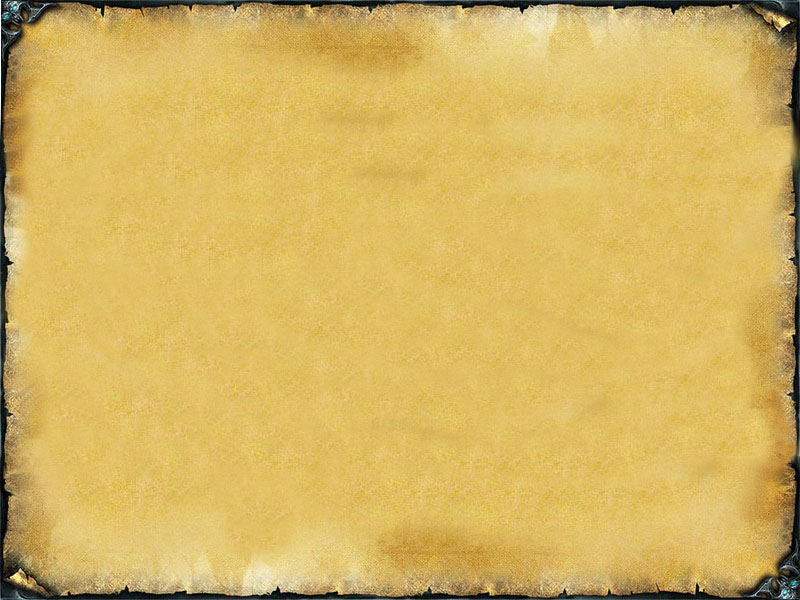 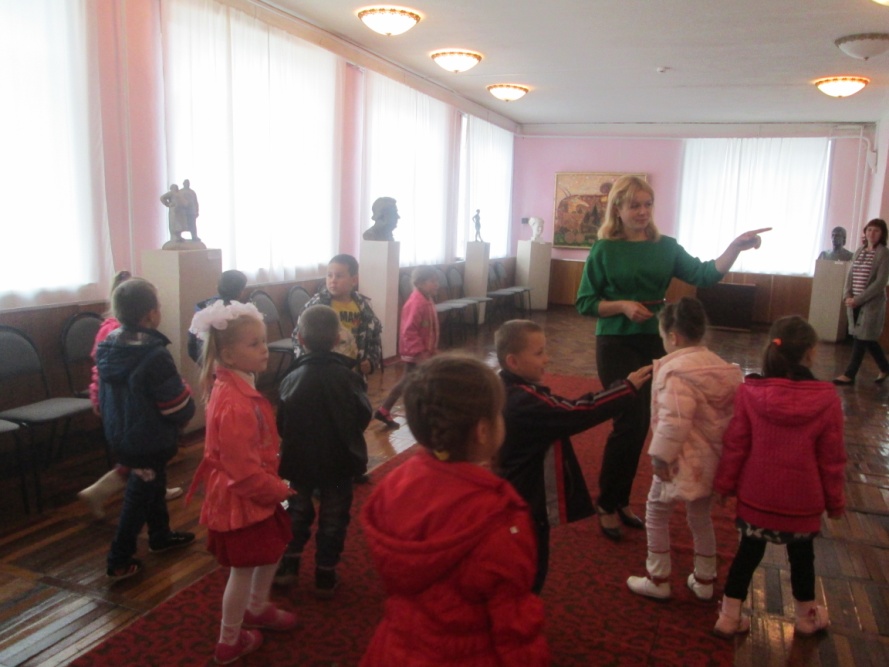 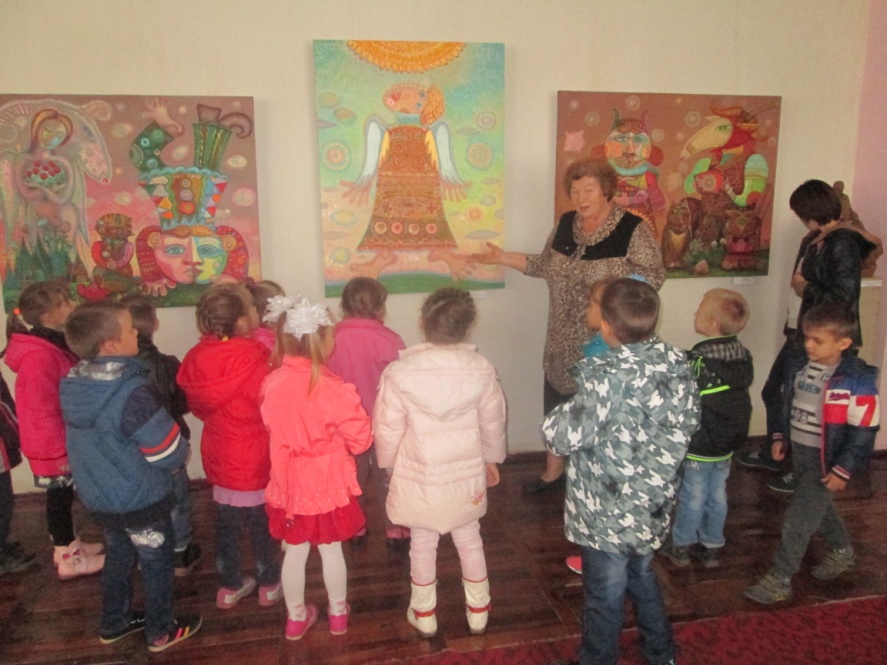 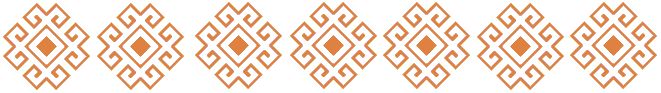 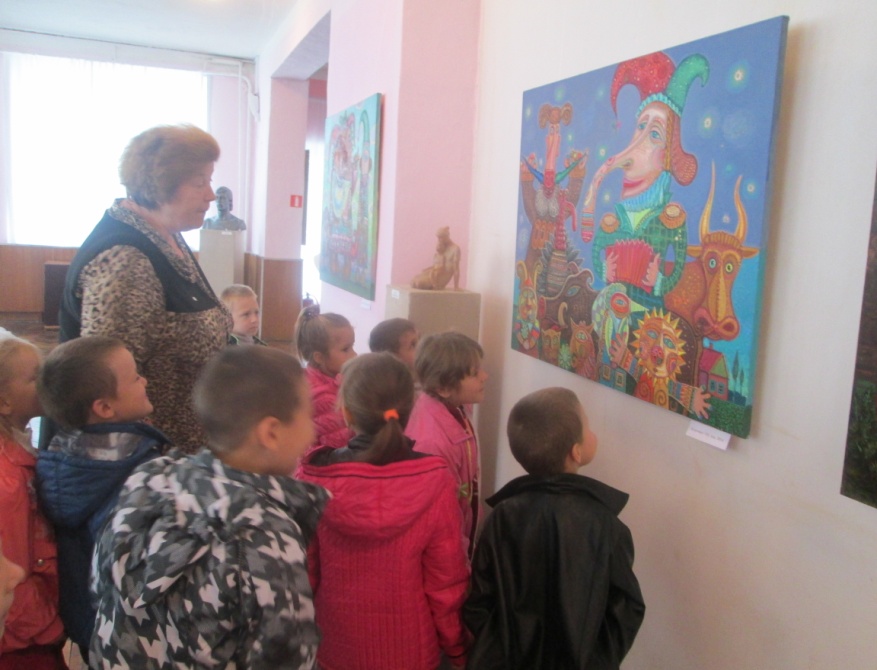 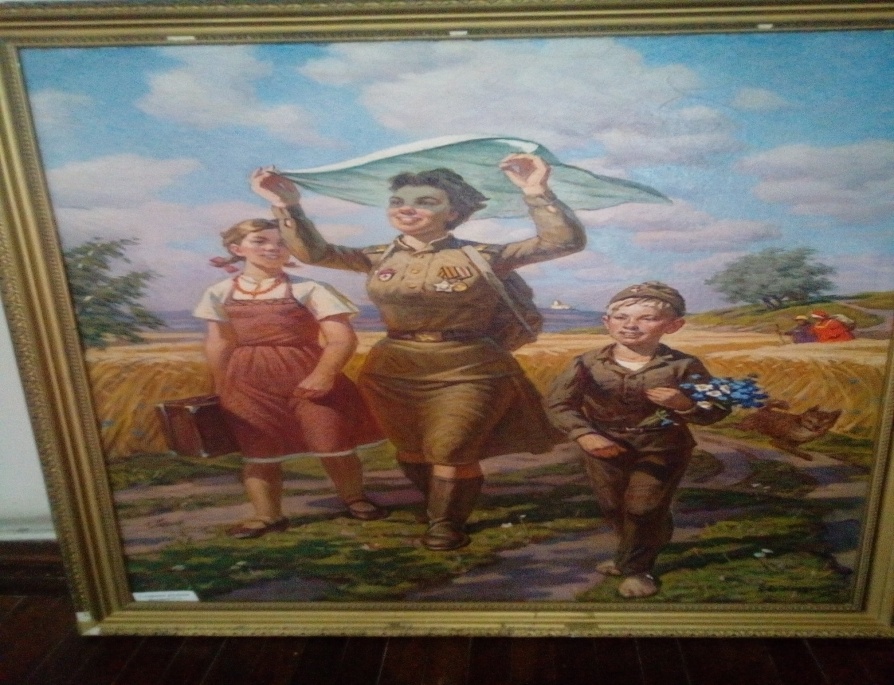 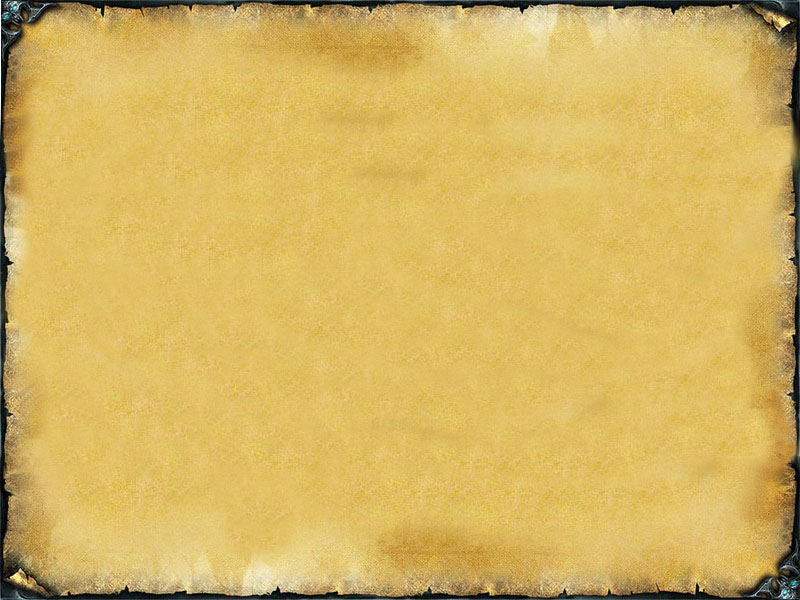 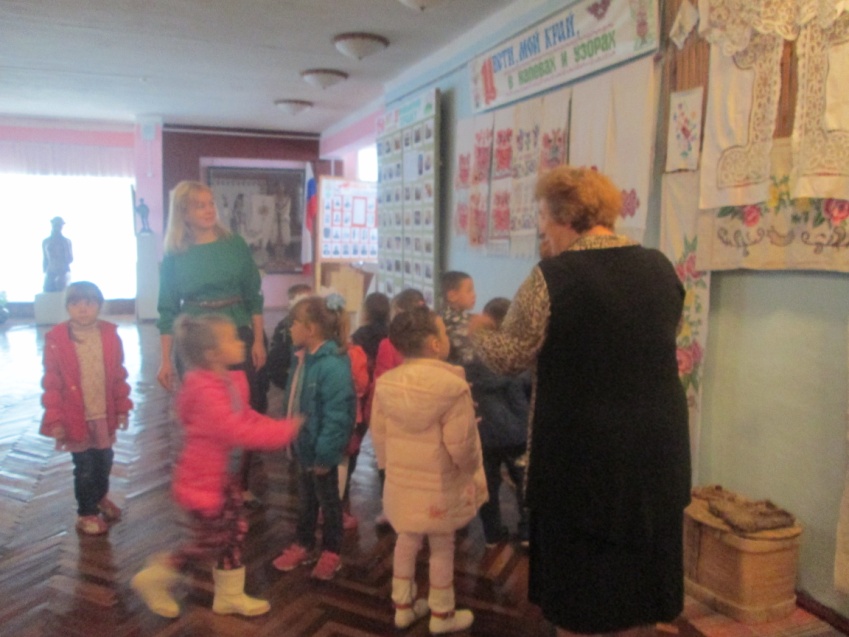 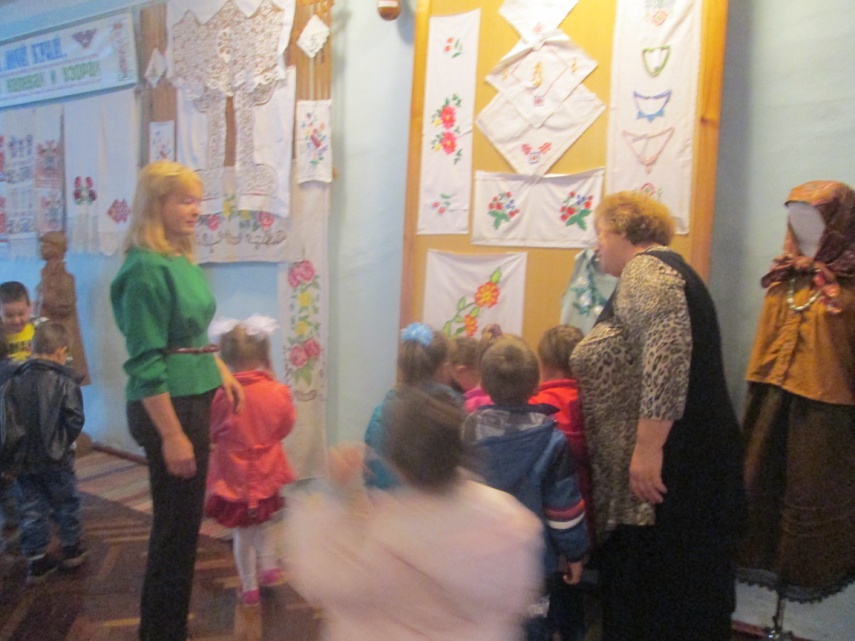 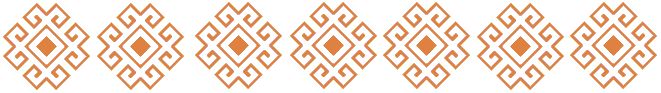 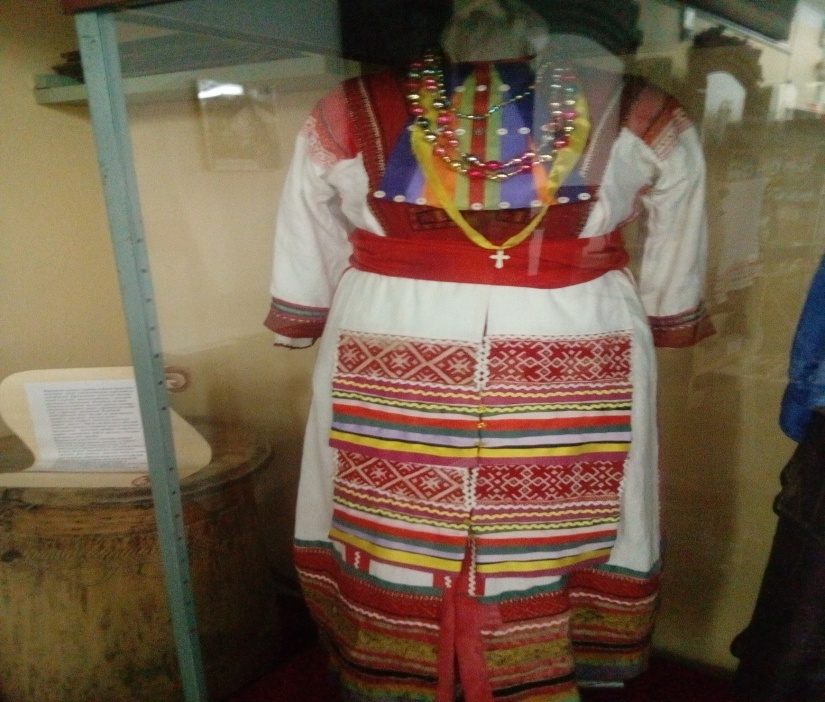 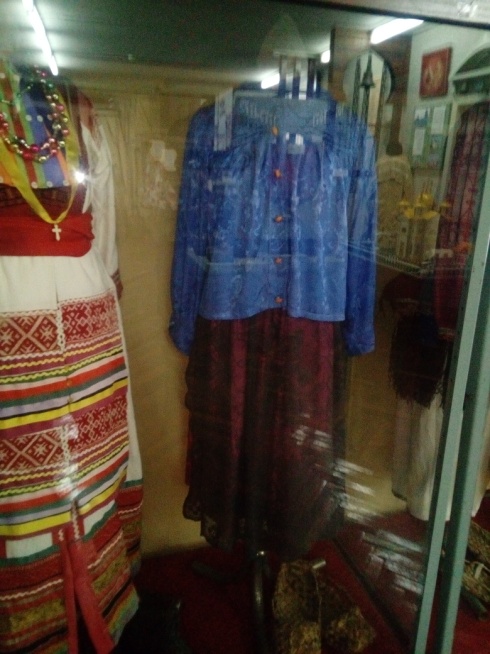 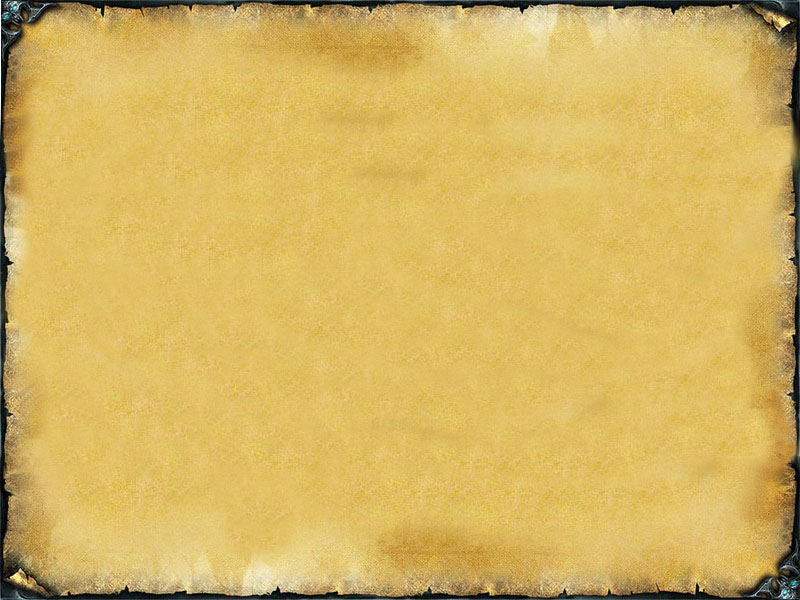 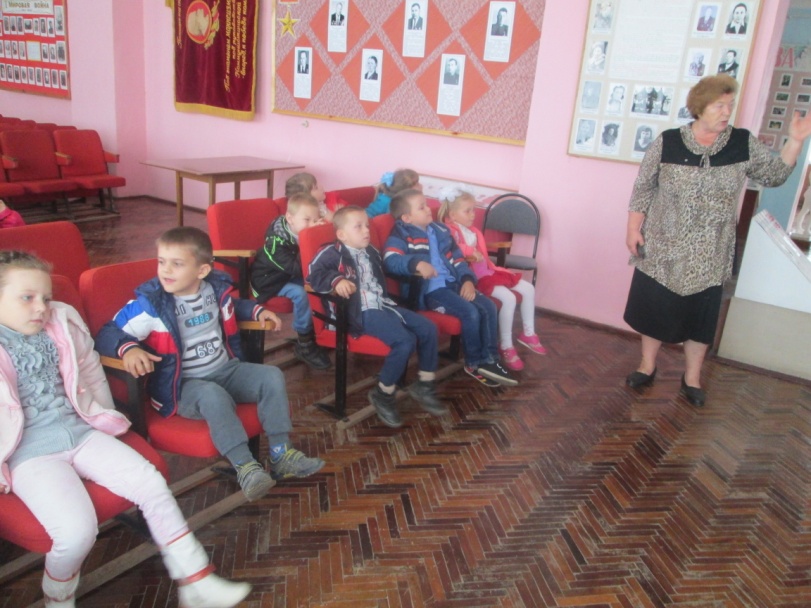 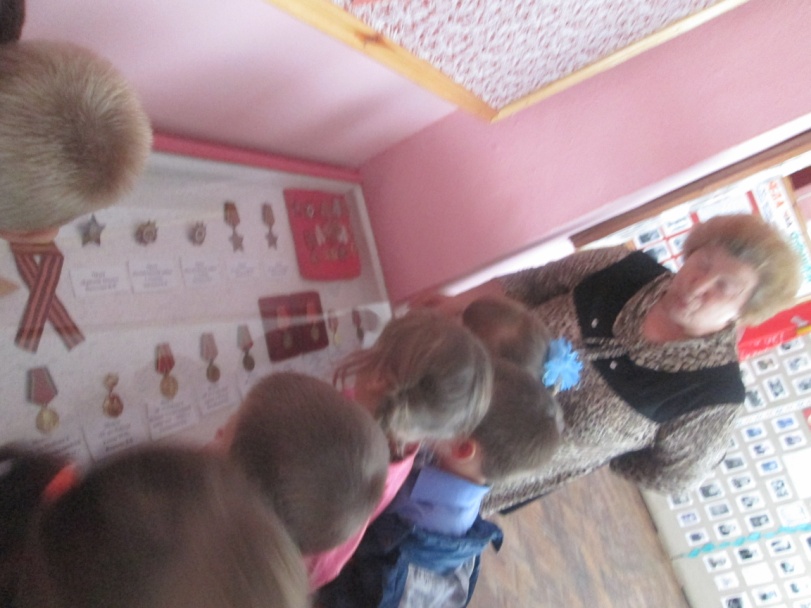 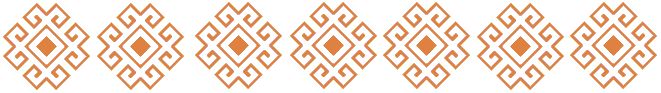 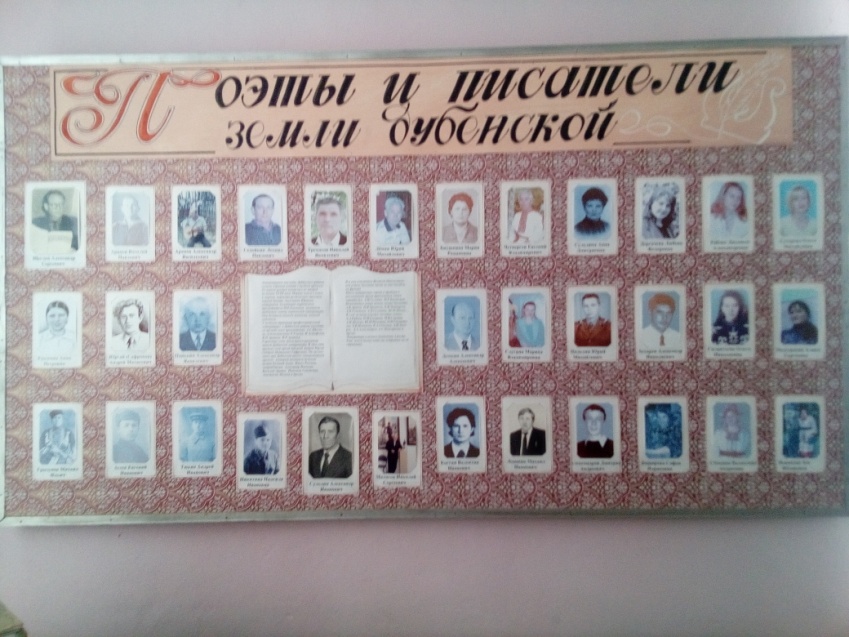 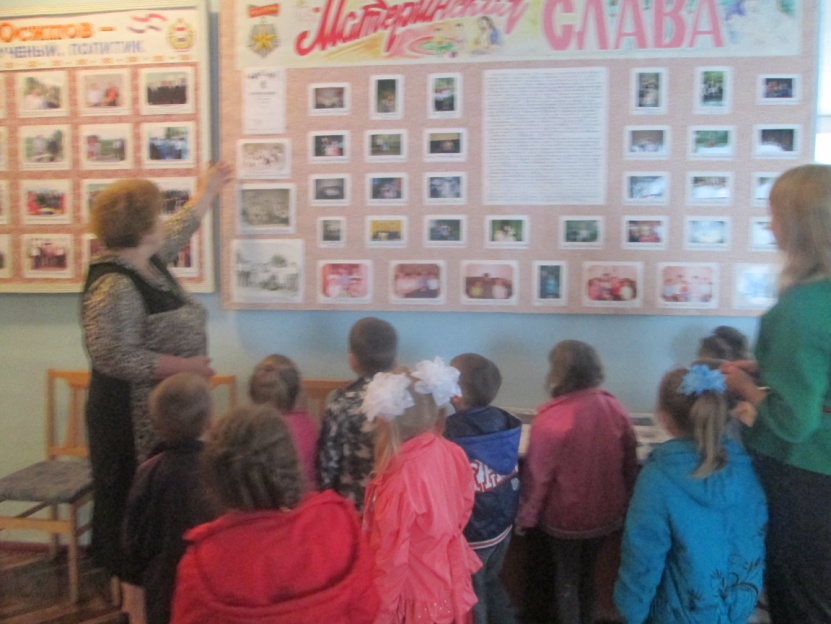 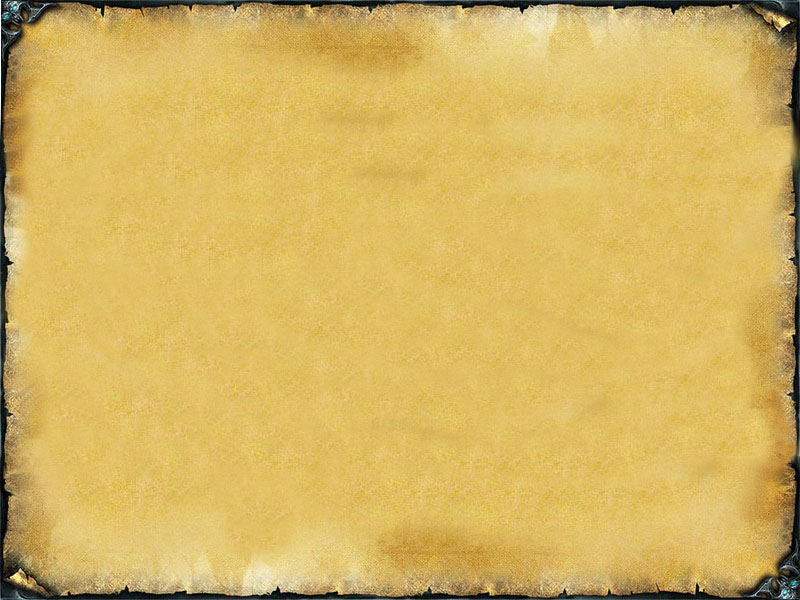 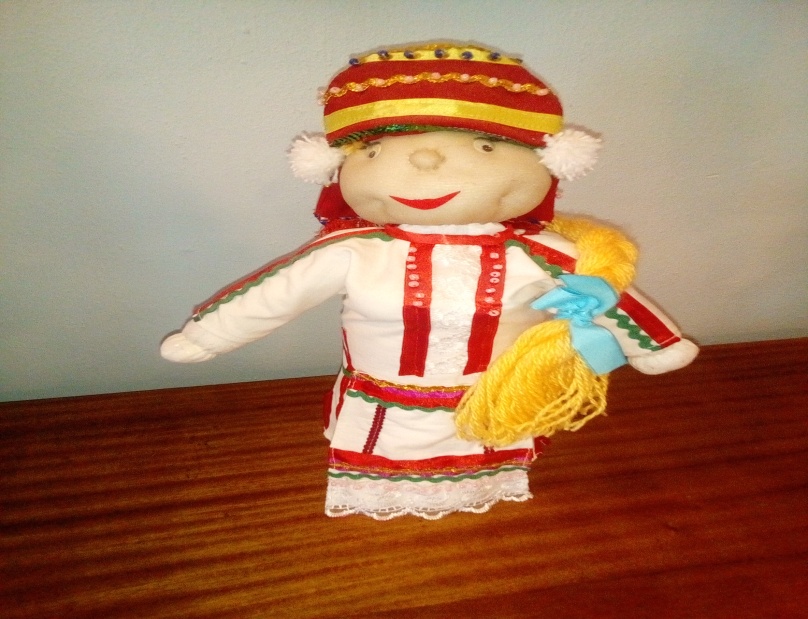 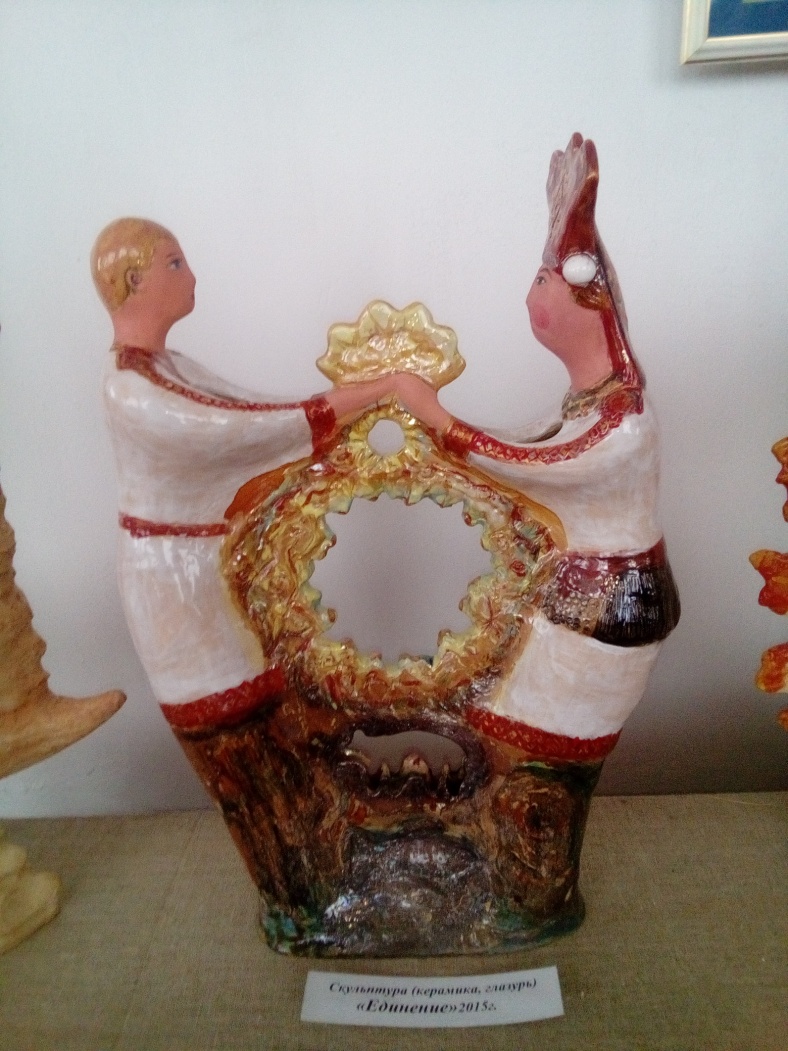 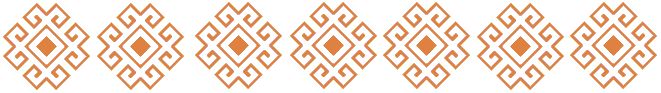 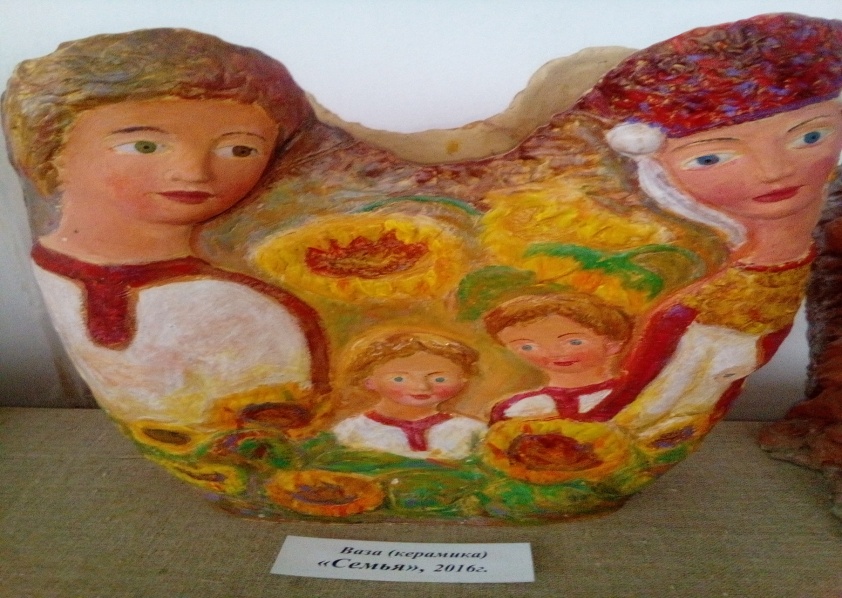 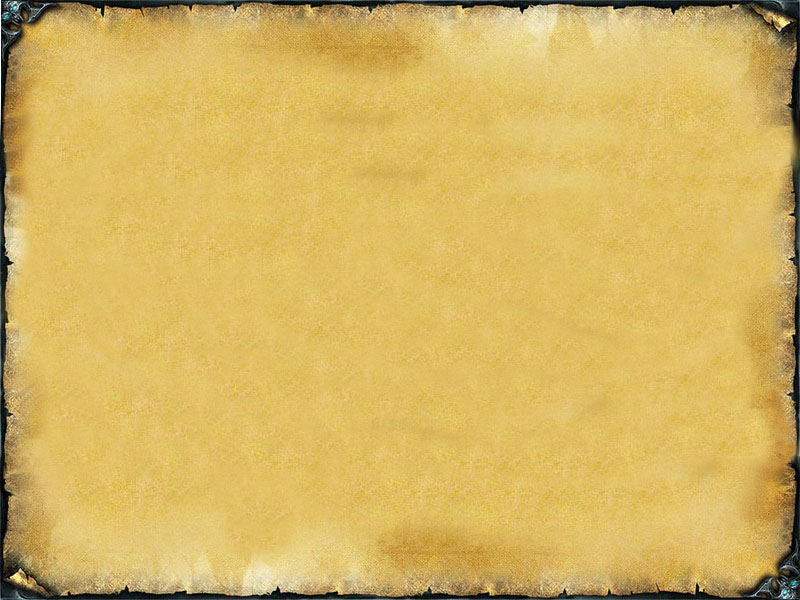 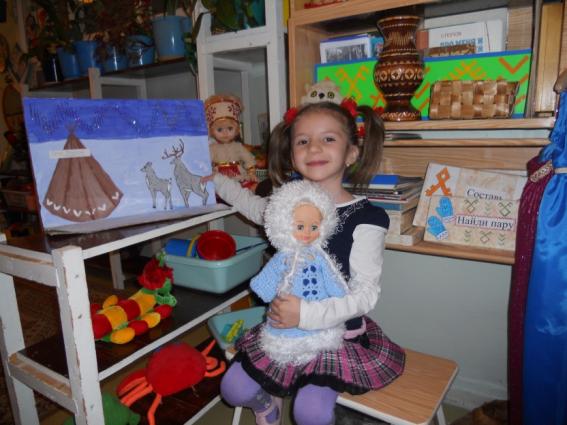 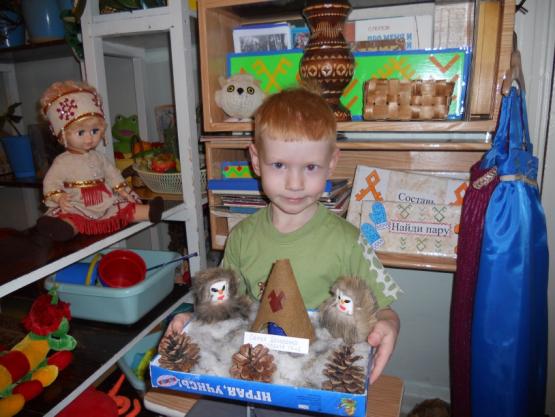 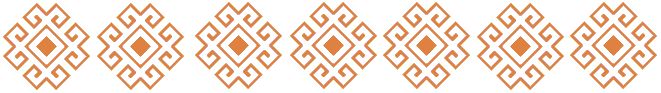 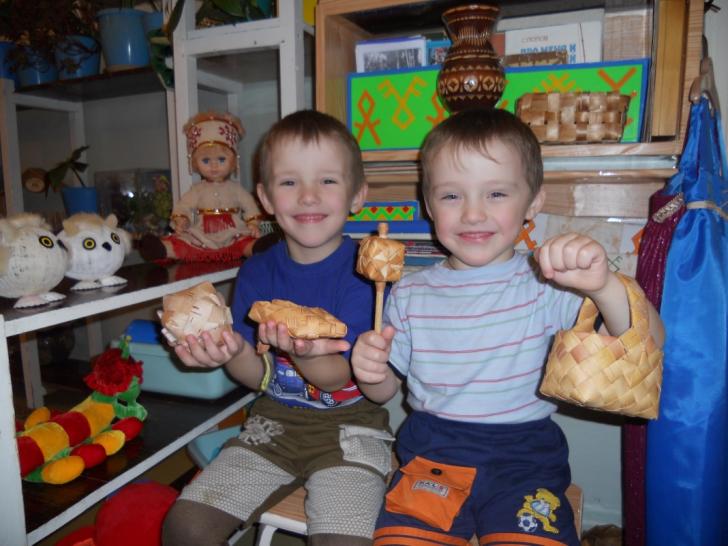 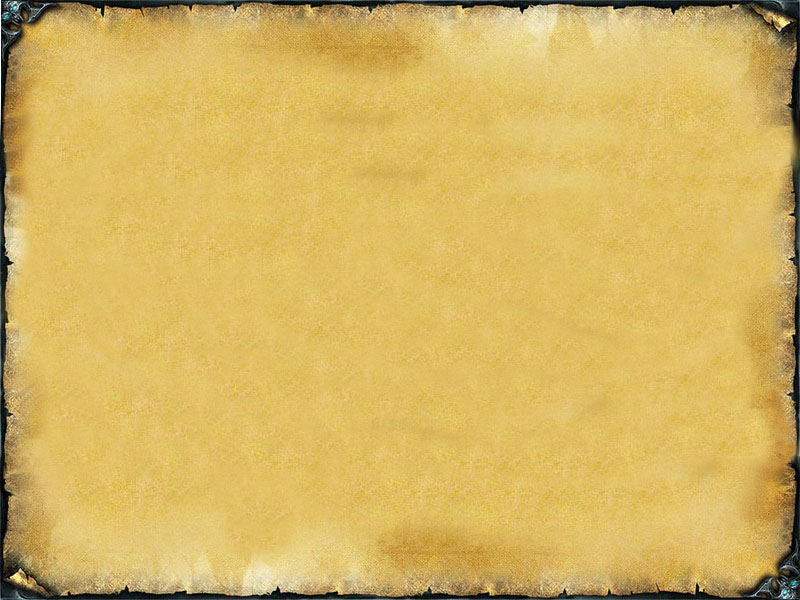 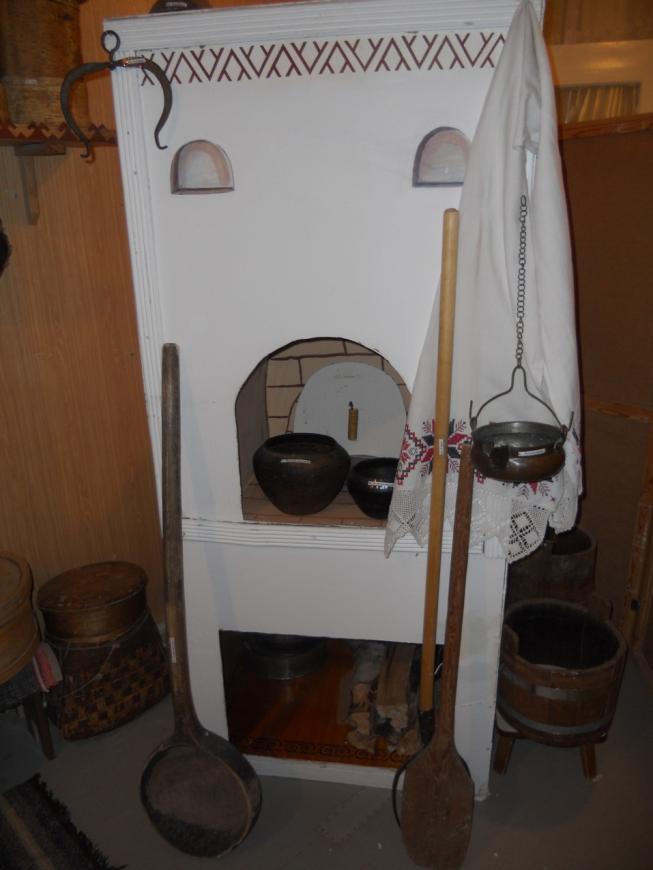 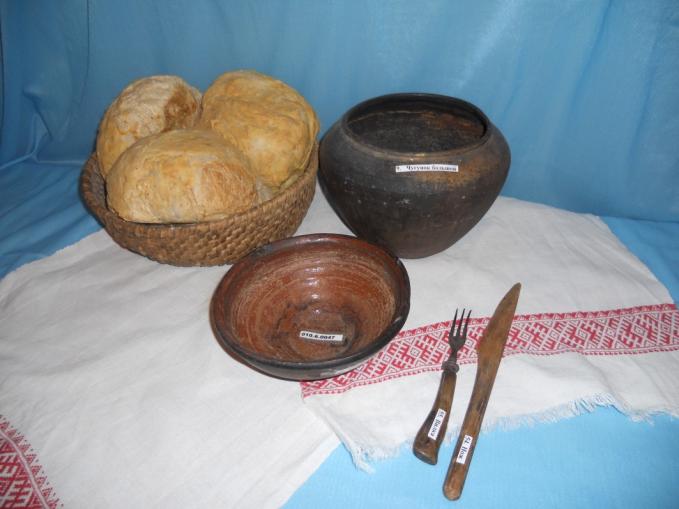 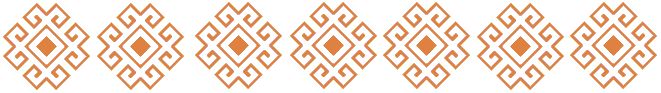 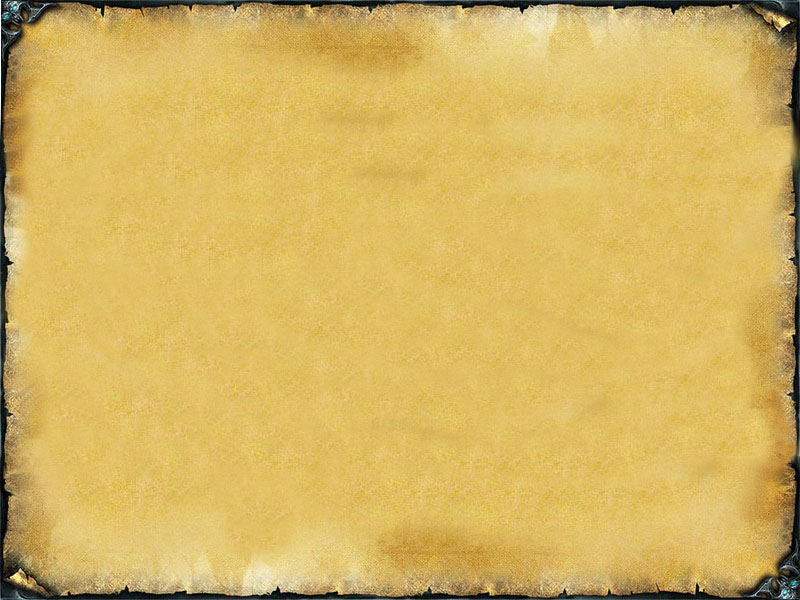 Известно, что приобщение детей к культурно историческому наследию своей Родины является средством формирования у них патриотических чувств и развития духовности. В этой связи посещение музея оказывает огромное положительное влияние. Музей приобщает ребенка к миру общечеловеческих ценностей. Дошкольник, приходя в музей за «красотой», приобщается к культуре, которая формирует в его душе значимость переживания увиденного.
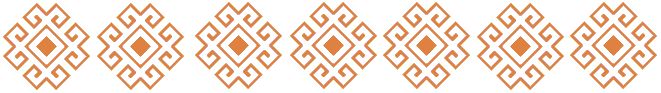 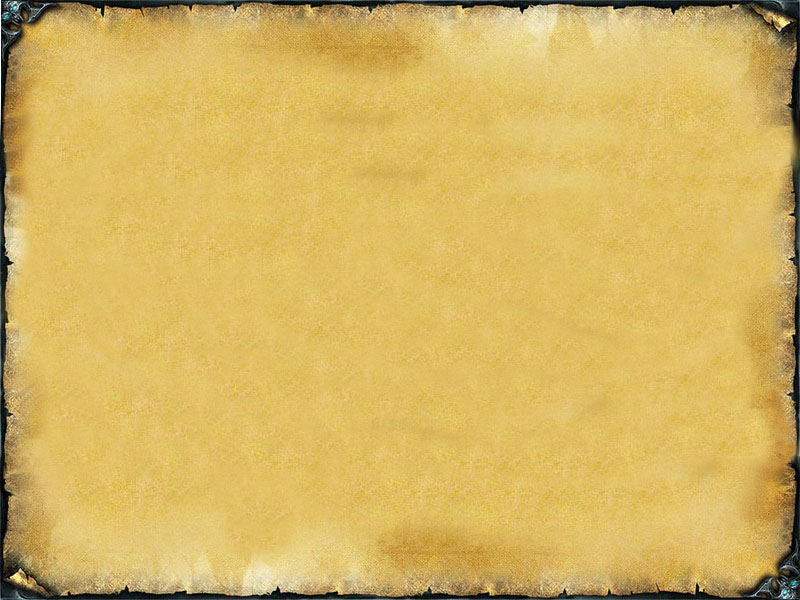 СПАСИБО ЗА ВНИМАНИЕ!
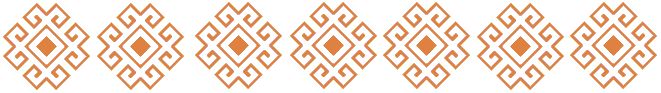